Figure 1 Study 2: Calories Consumed by Unrestrained Eaters and Restrained Eaters from Small Food in Small Packages ...
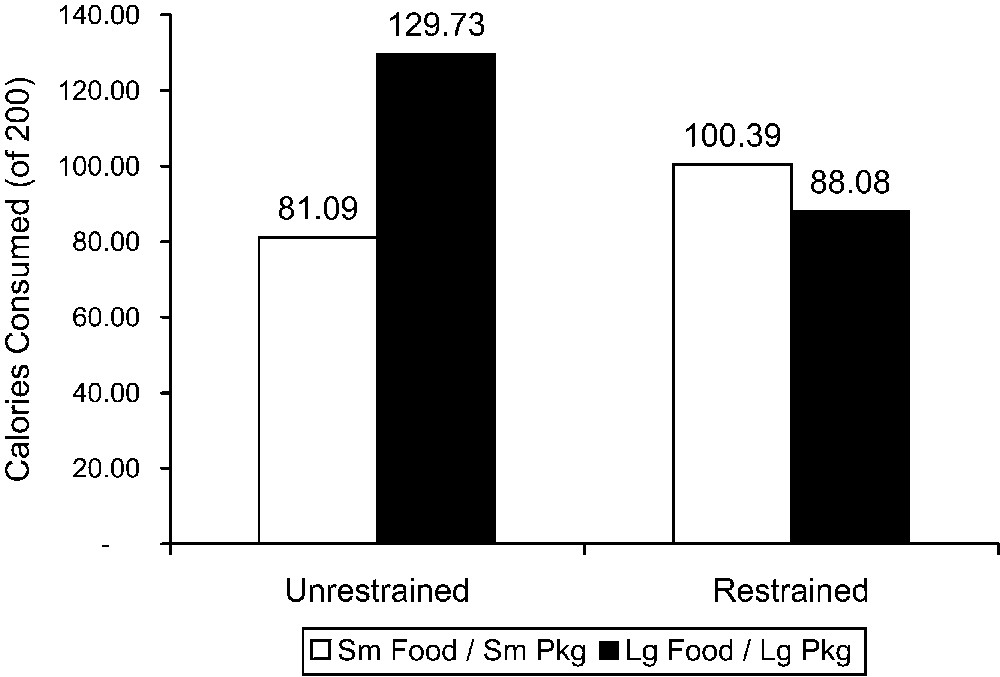 J Consum Res, Volume 35, Issue 3, 1 October 2008, Pages 391–405, https://doi.org/10.1086/591103
The content of this slide may be subject to copyright: please see the slide notes for details.
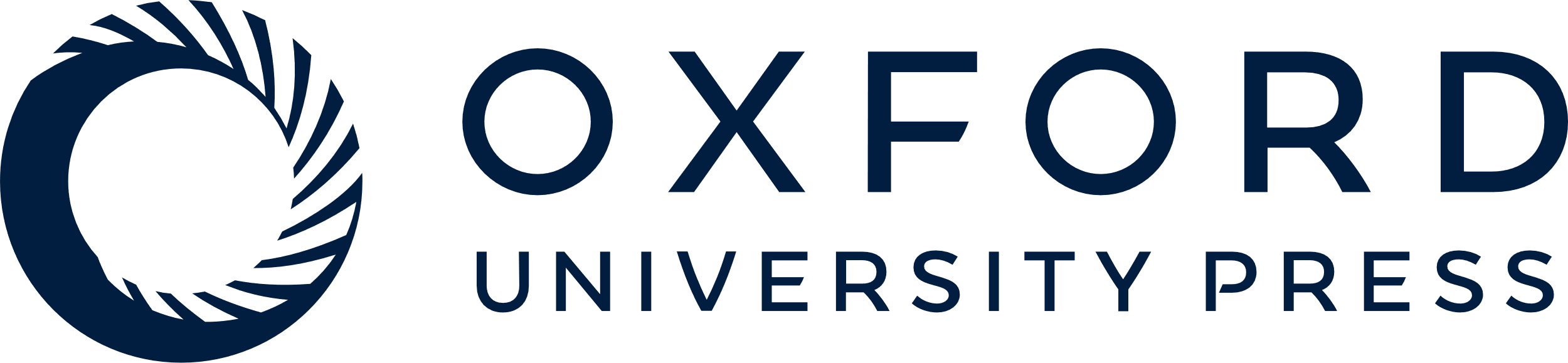 [Speaker Notes: Figure 1 Study 2: Calories Consumed by Unrestrained Eaters and Restrained Eaters from Small Food in Small Packages versus Large Food in Large Packages


Unless provided in the caption above, the following copyright applies to the content of this slide: © 2008 by JOURNAL OF CONSUMER RESEARCH, Inc.]
Figure 2 Study 2: Percentage of Participants Eating Entire 200 Calories
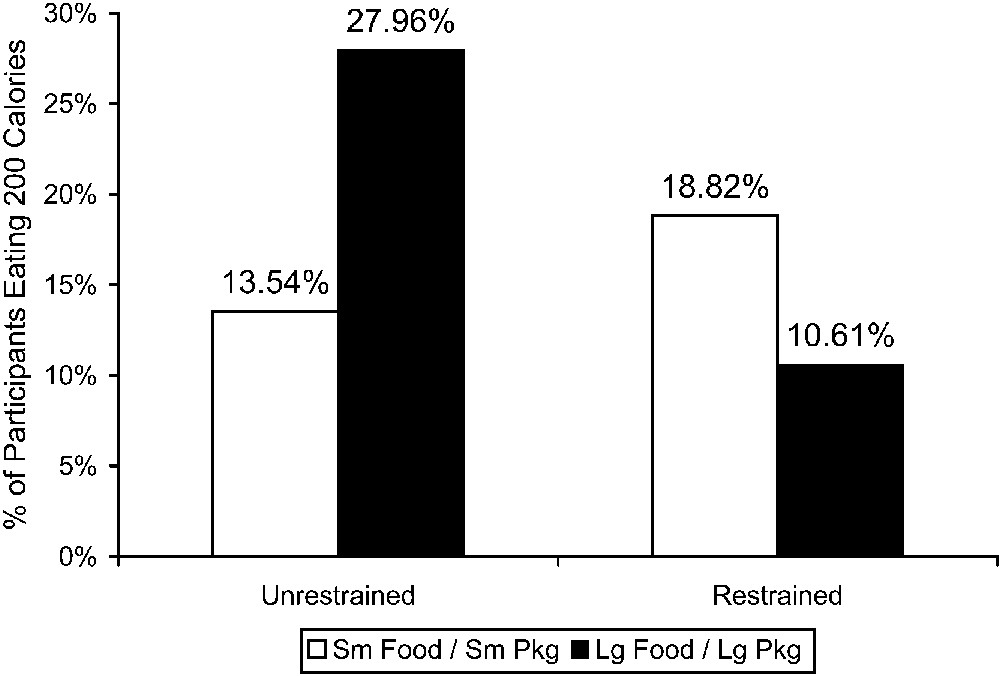 J Consum Res, Volume 35, Issue 3, 1 October 2008, Pages 391–405, https://doi.org/10.1086/591103
The content of this slide may be subject to copyright: please see the slide notes for details.
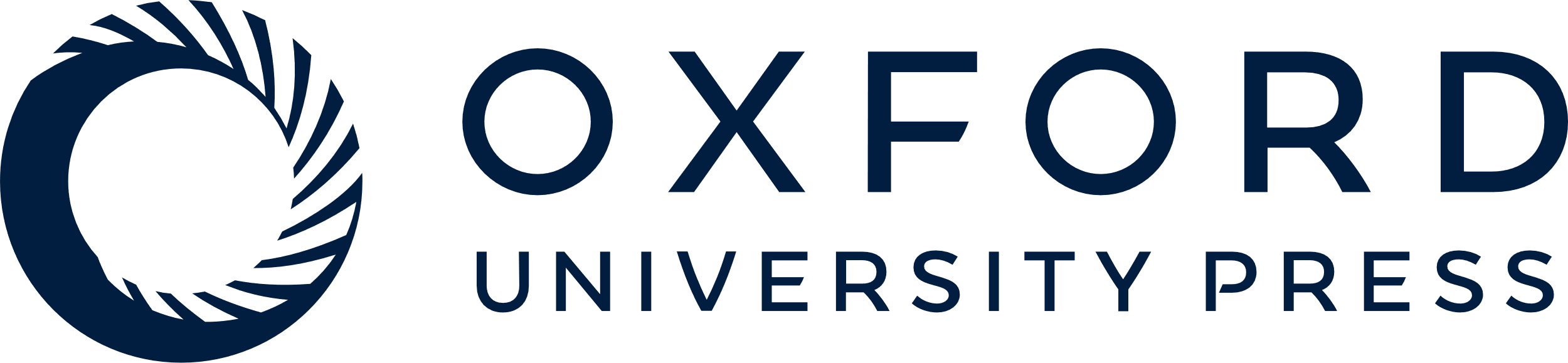 [Speaker Notes: Figure 2 Study 2: Percentage of Participants Eating Entire 200 Calories


Unless provided in the caption above, the following copyright applies to the content of this slide: © 2008 by JOURNAL OF CONSUMER RESEARCH, Inc.]
Figure 3 Study 3: Calories Consumed by Unrestrained Eaters and Restrained Eaters from Small Food in Small Packages ...
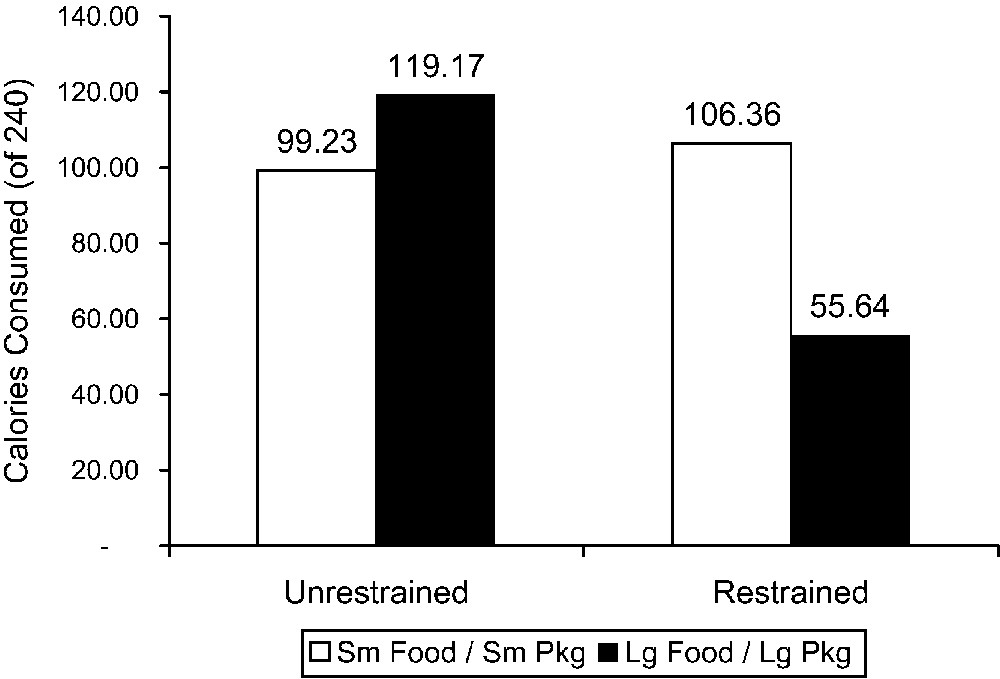 J Consum Res, Volume 35, Issue 3, 1 October 2008, Pages 391–405, https://doi.org/10.1086/591103
The content of this slide may be subject to copyright: please see the slide notes for details.
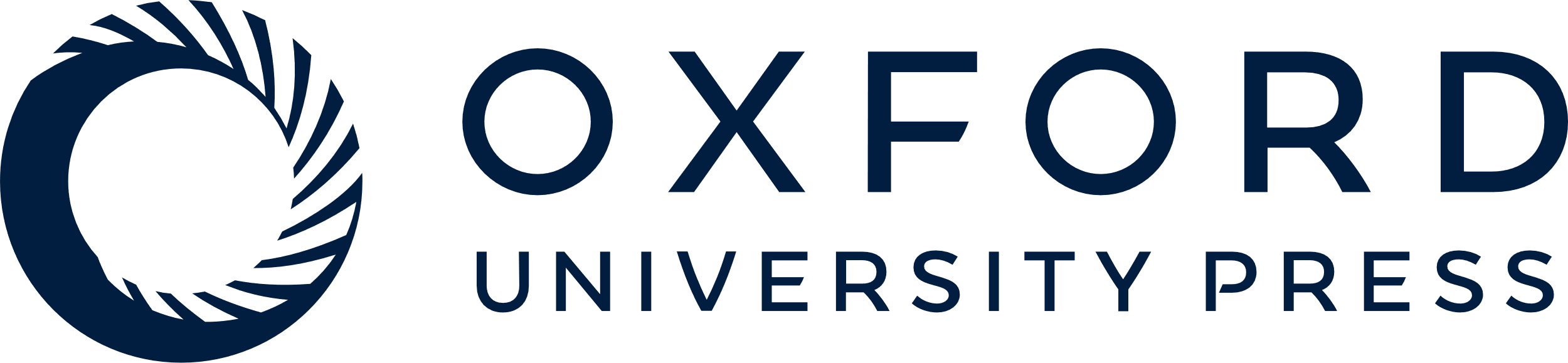 [Speaker Notes: Figure 3 Study 3: Calories Consumed by Unrestrained Eaters and Restrained Eaters from Small Food in Small Packages versus Large Food in Large Packages


Unless provided in the caption above, the following copyright applies to the content of this slide: © 2008 by JOURNAL OF CONSUMER RESEARCH, Inc.]
Figure 4 Study 3: Percentage of Participants Eating Entire 240 Calories
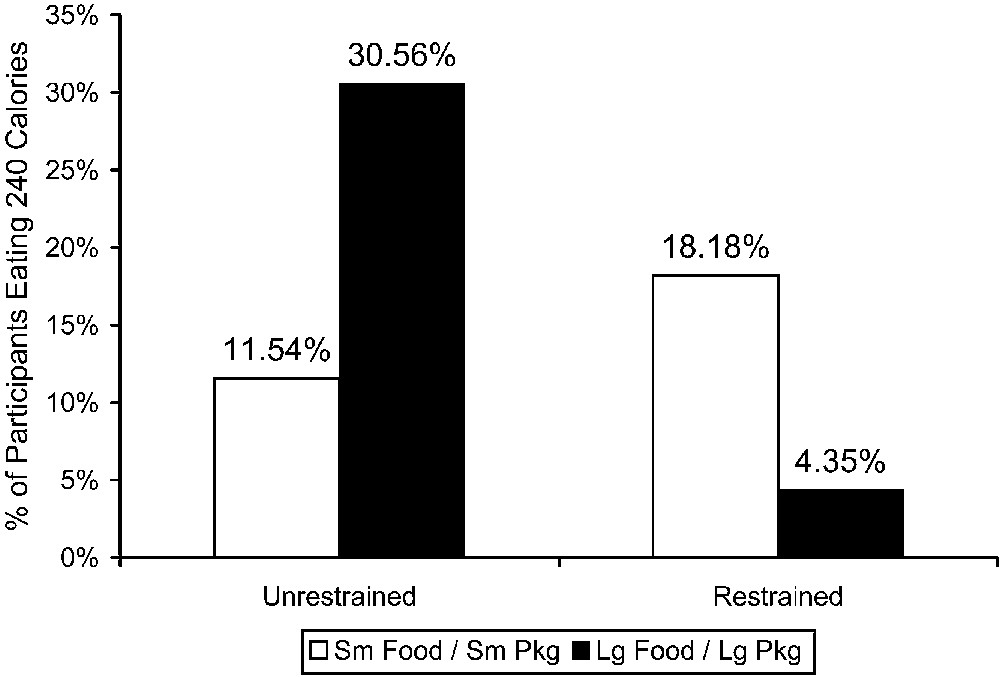 J Consum Res, Volume 35, Issue 3, 1 October 2008, Pages 391–405, https://doi.org/10.1086/591103
The content of this slide may be subject to copyright: please see the slide notes for details.
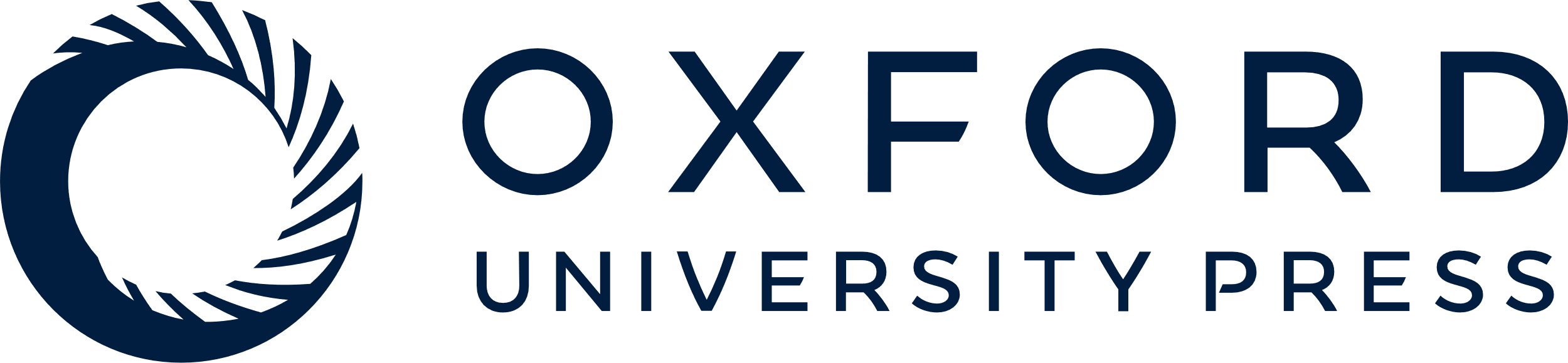 [Speaker Notes: Figure 4 Study 3: Percentage of Participants Eating Entire 240 Calories


Unless provided in the caption above, the following copyright applies to the content of this slide: © 2008 by JOURNAL OF CONSUMER RESEARCH, Inc.]
Figure 5 Study 4: Calories Consumed by Restrained Eaters and Unrestrained Eaters with Cool, Control, and Hot System ...
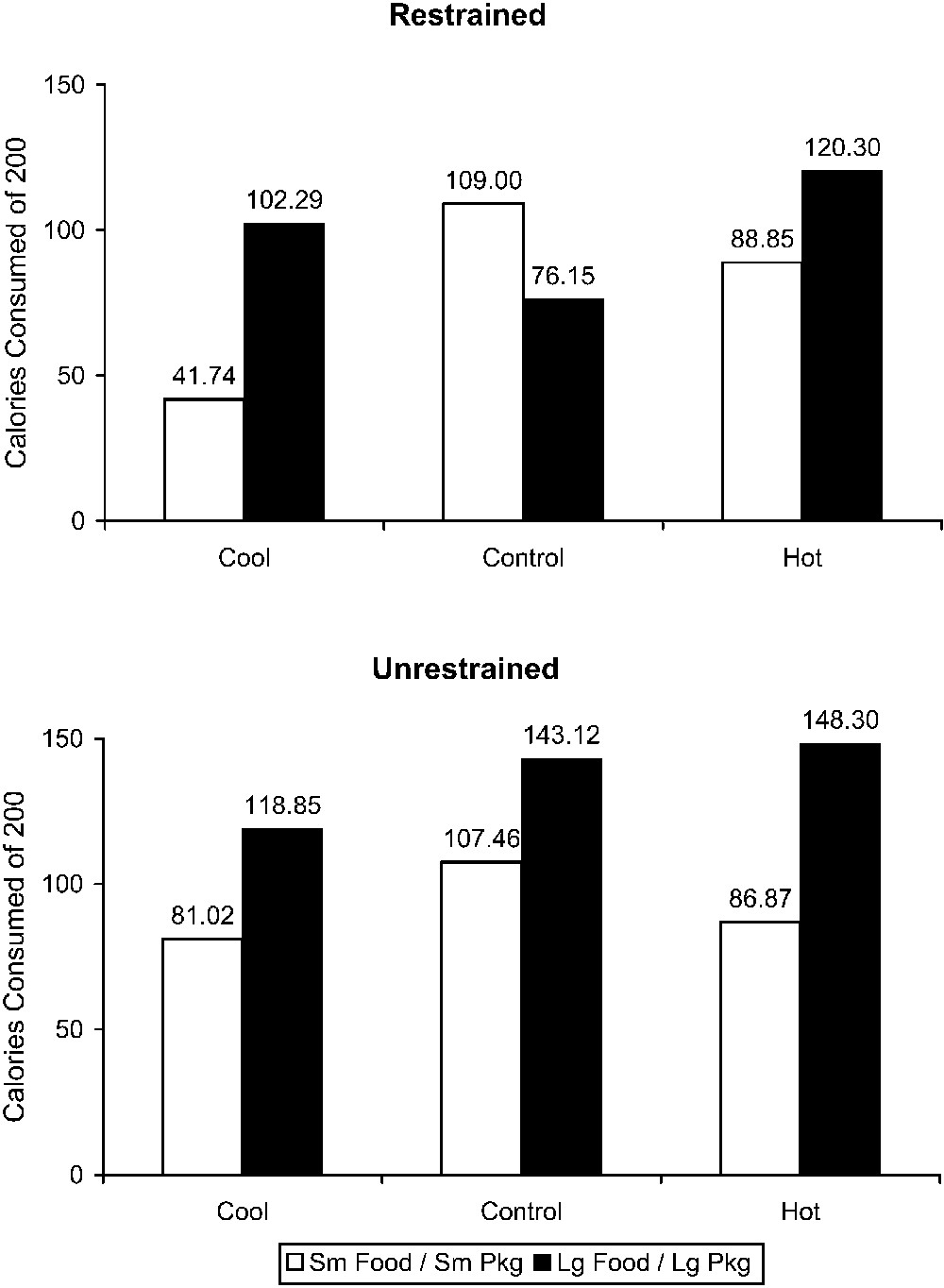 J Consum Res, Volume 35, Issue 3, 1 October 2008, Pages 391–405, https://doi.org/10.1086/591103
The content of this slide may be subject to copyright: please see the slide notes for details.
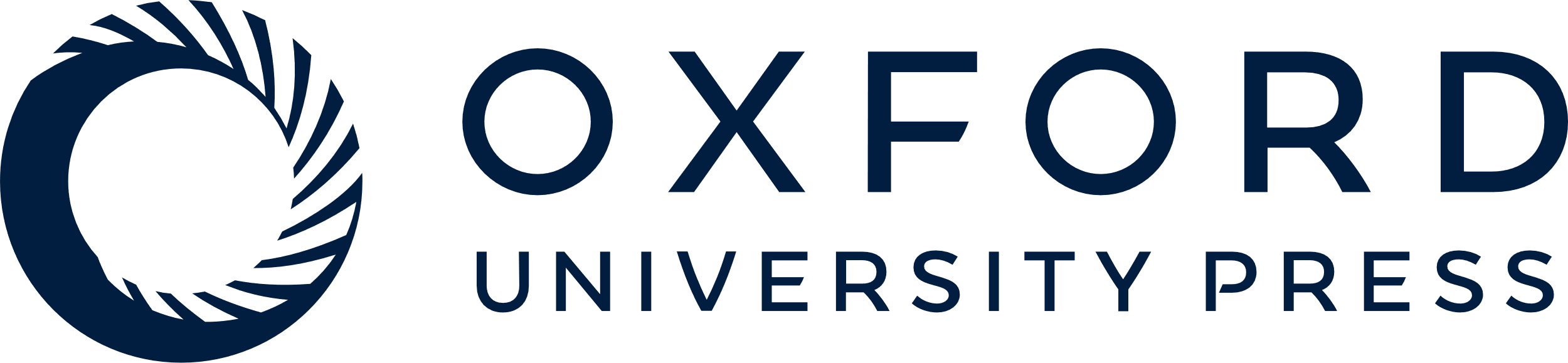 [Speaker Notes: Figure 5 Study 4: Calories Consumed by Restrained Eaters and Unrestrained Eaters with Cool, Control, and Hot System Focus


Unless provided in the caption above, the following copyright applies to the content of this slide: © 2008 by JOURNAL OF CONSUMER RESEARCH, Inc.]
Figure 6 Conceptual Framework
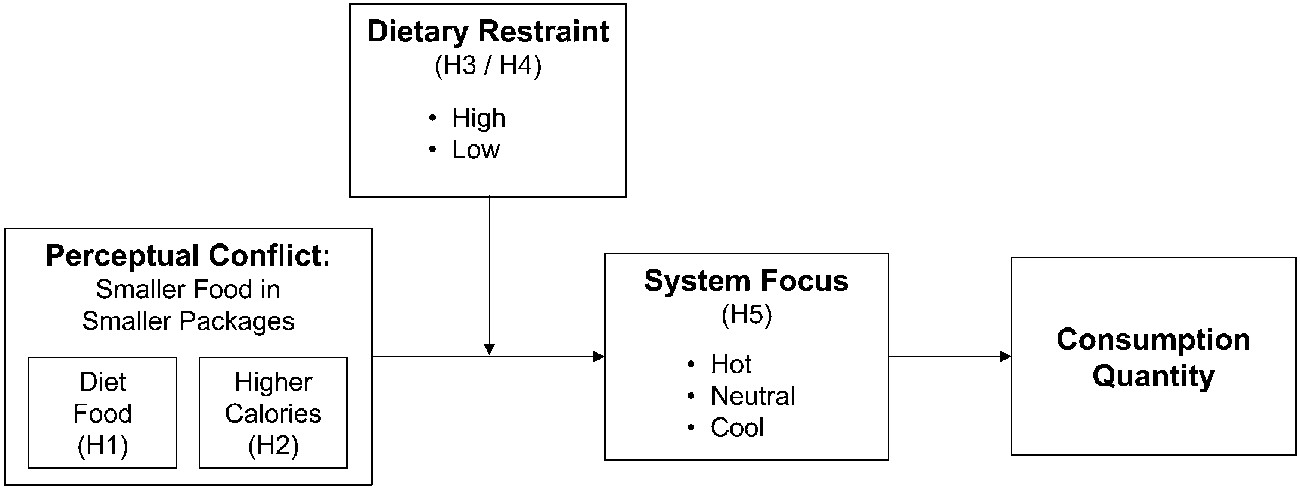 J Consum Res, Volume 35, Issue 3, 1 October 2008, Pages 391–405, https://doi.org/10.1086/591103
The content of this slide may be subject to copyright: please see the slide notes for details.
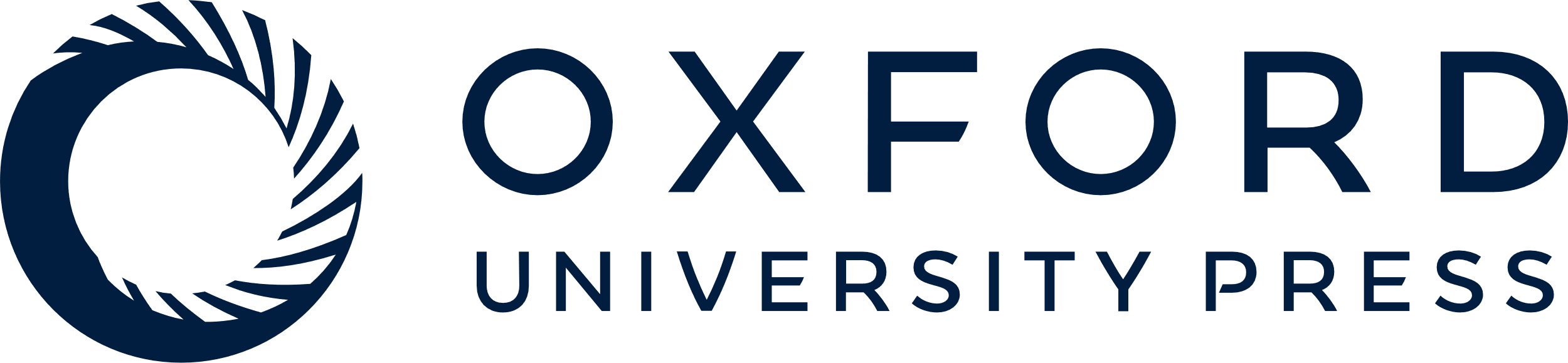 [Speaker Notes: Figure 6 Conceptual Framework


Unless provided in the caption above, the following copyright applies to the content of this slide: © 2008 by JOURNAL OF CONSUMER RESEARCH, Inc.]
Figure A1 Photographs of Food Given to Participants to Eat
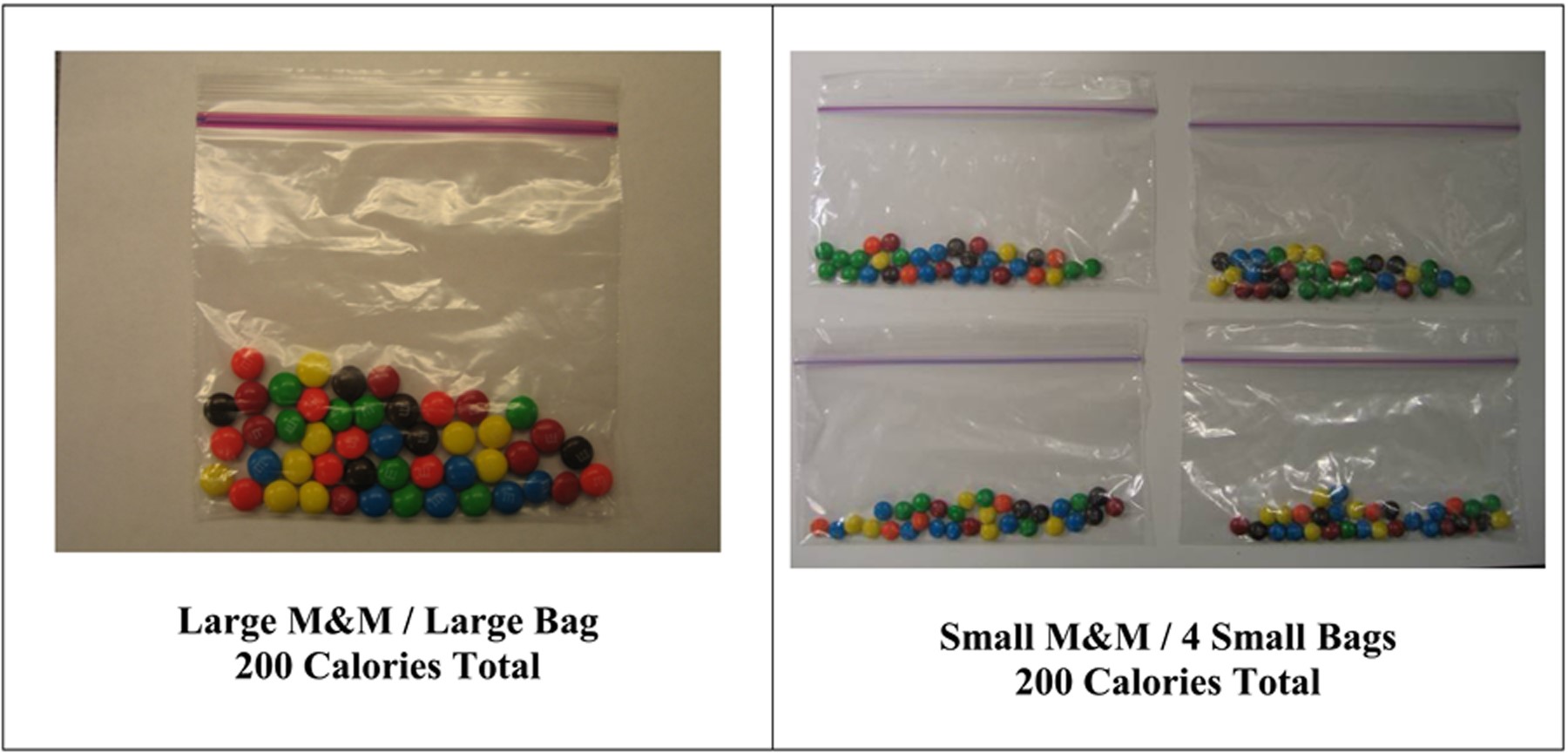 J Consum Res, Volume 35, Issue 3, 1 October 2008, Pages 391–405, https://doi.org/10.1086/591103
The content of this slide may be subject to copyright: please see the slide notes for details.
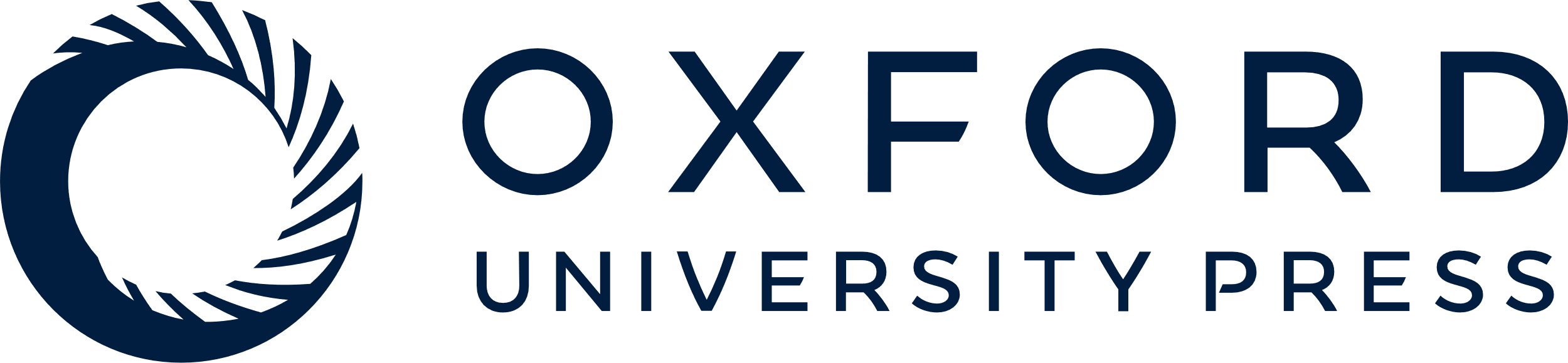 [Speaker Notes: Figure A1 Photographs of Food Given to Participants to Eat


Unless provided in the caption above, the following copyright applies to the content of this slide: © 2008 by JOURNAL OF CONSUMER RESEARCH, Inc.]